ezüst     orr2017
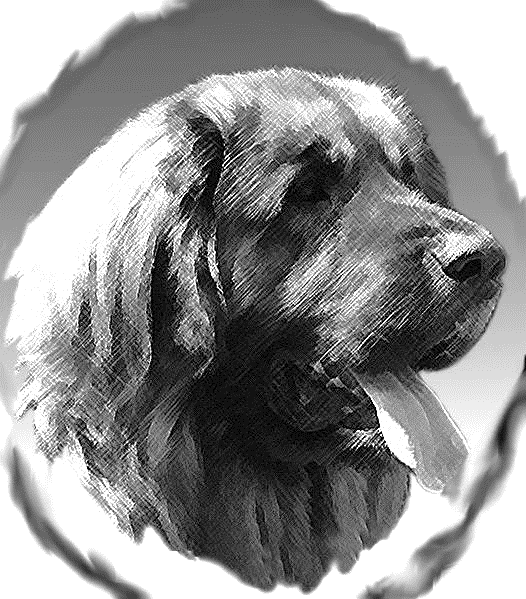 Viking v. Sissy Haus2009.03.15.
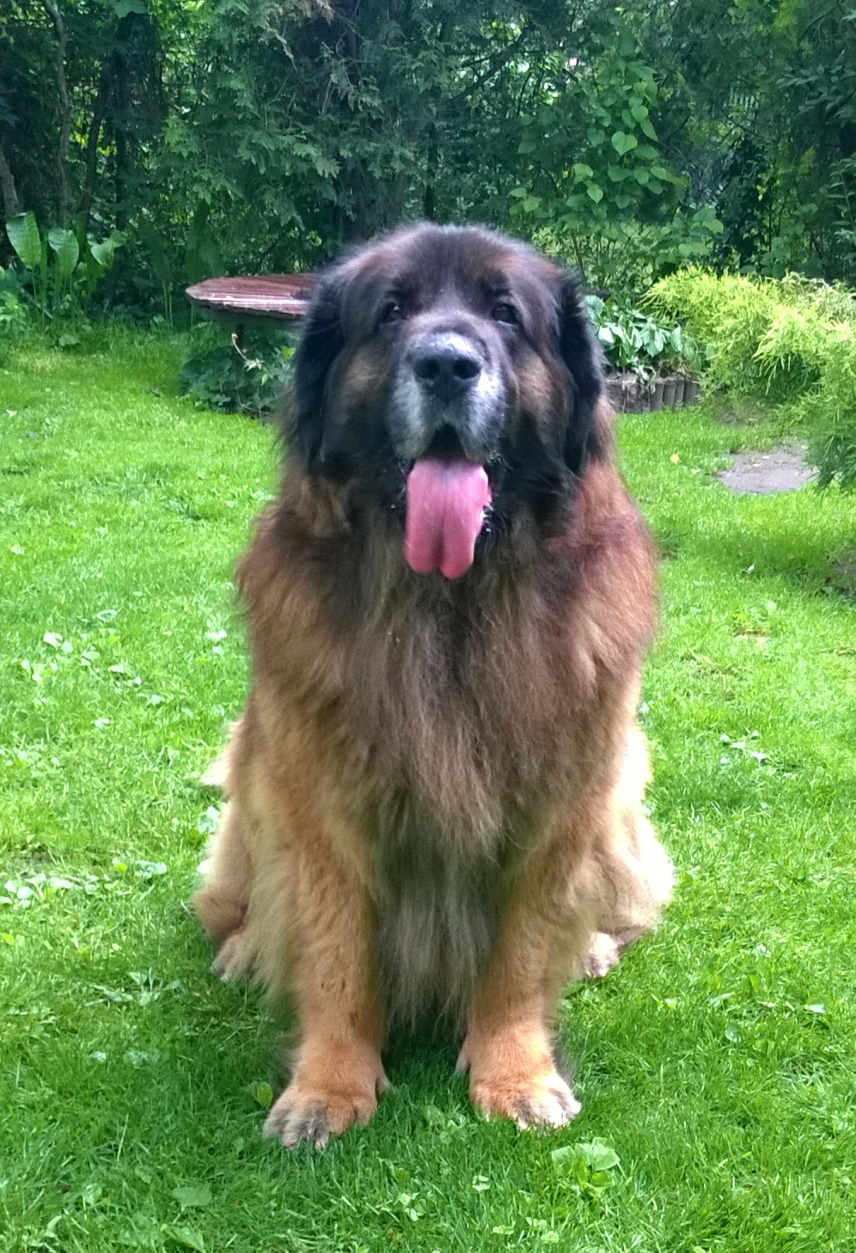 Kansas von Welland  x   S-Klasse v. Sissy-Haus
Tenyésztő és tulajdonos: Kerekes Mária és Vida József
Hungária Champion, Fiatal Klubgyőztes 2010
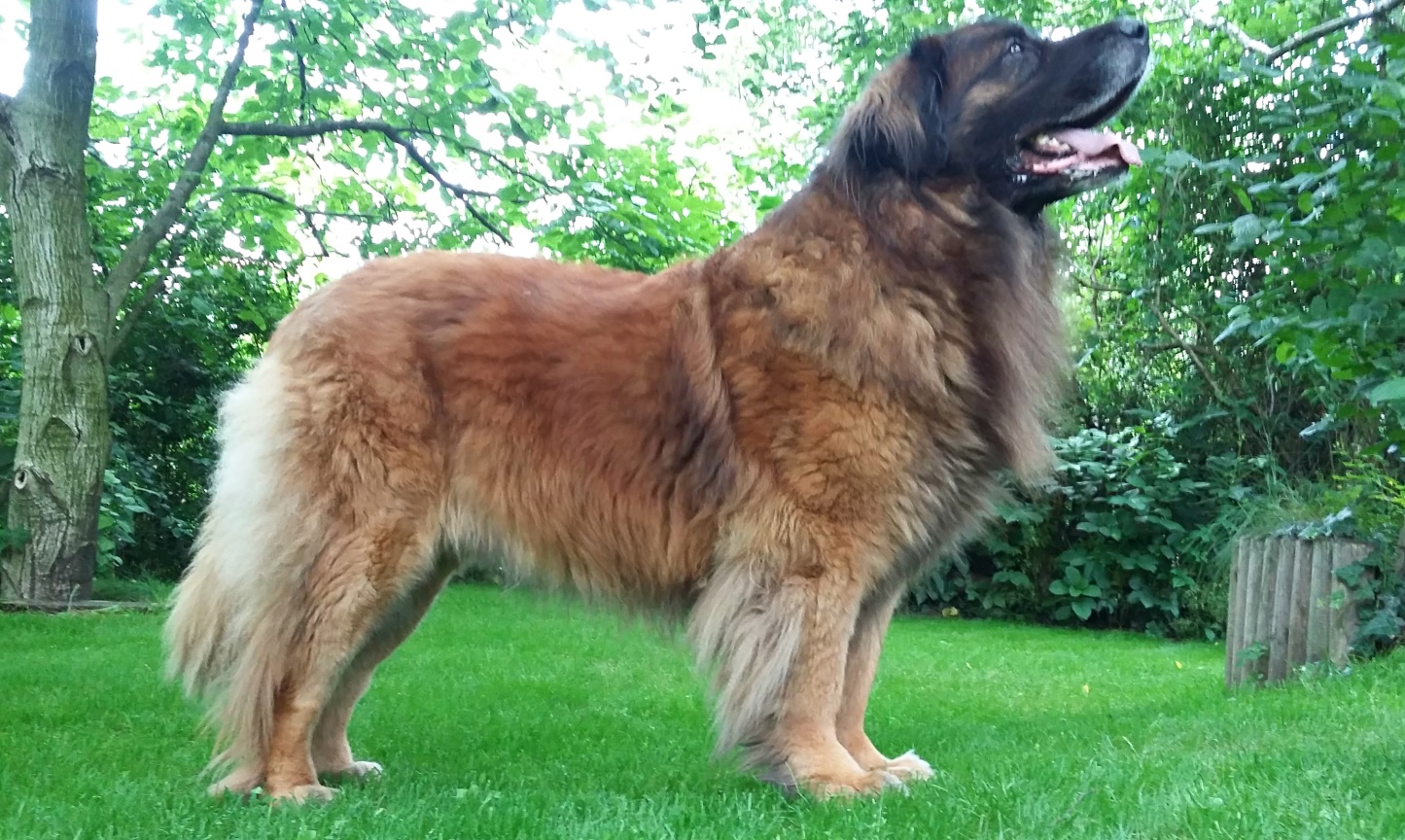 8 év, 11 hónap  
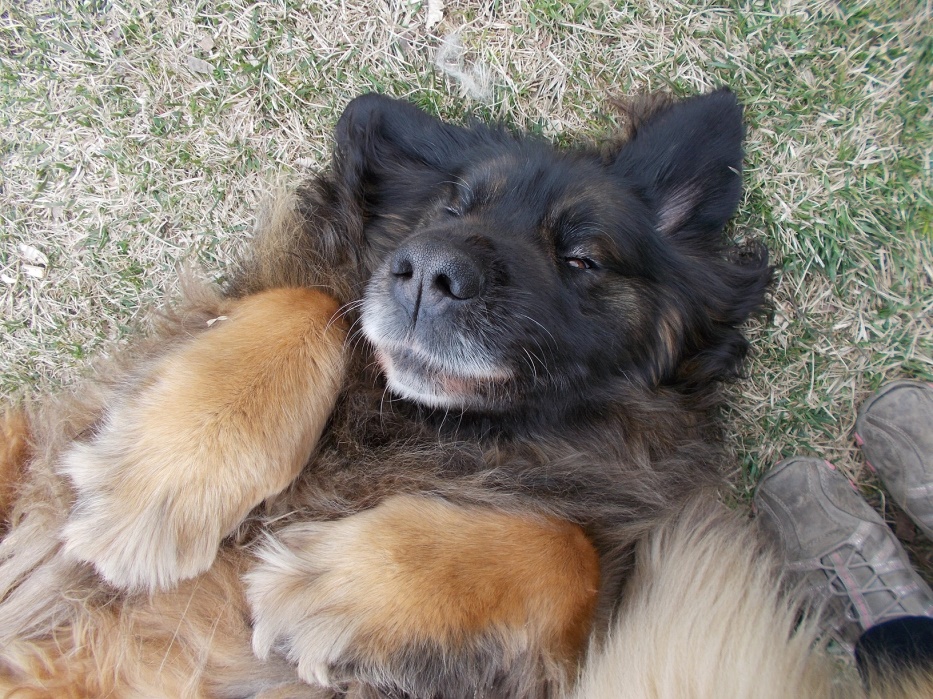 Medvebergi Maszkos Buxa2008.11.06.
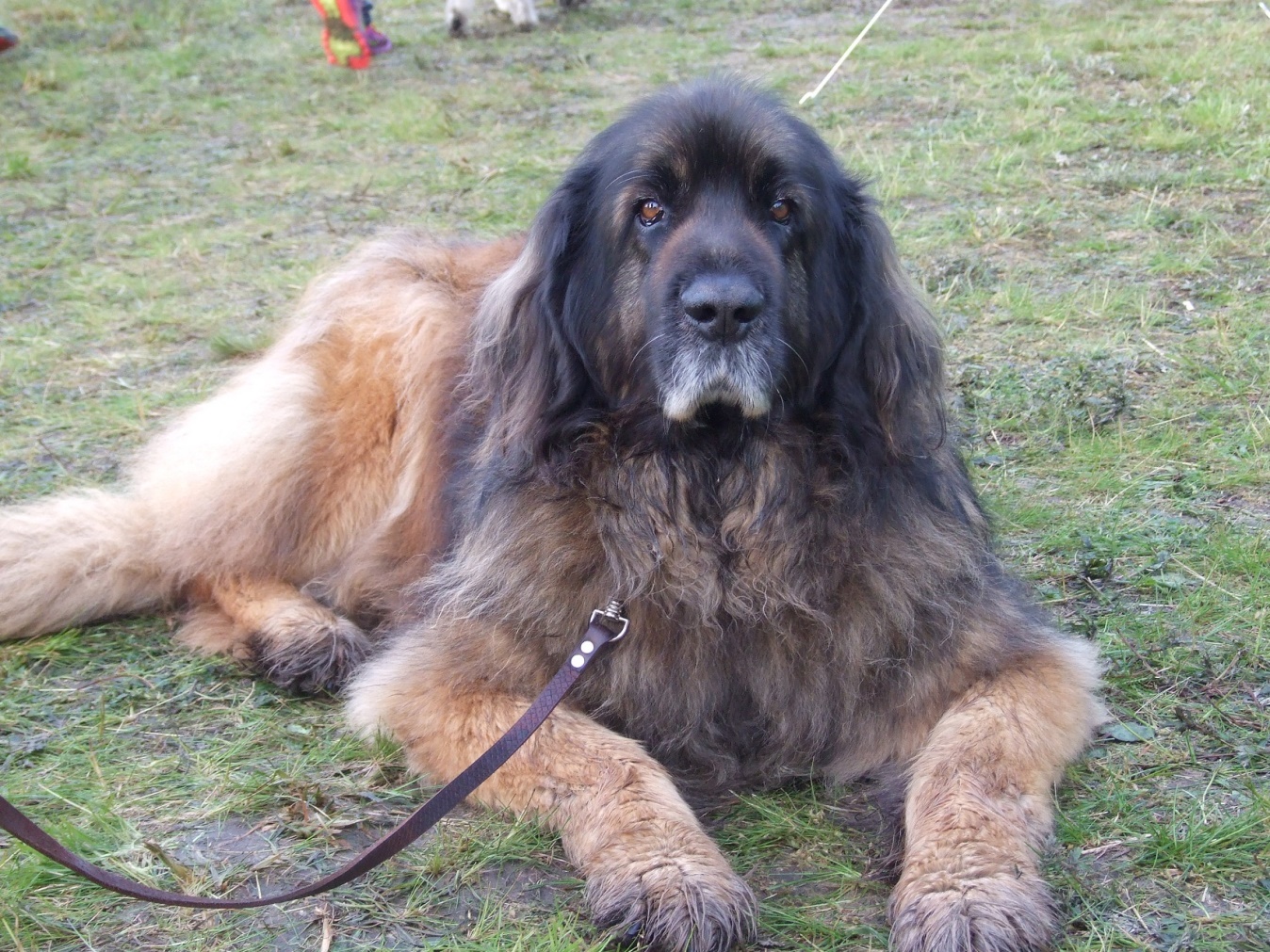 Hank v. Welland x Ágóvölgyi Anka Blanka
ICH, HJCH, HrJCH, HrCH, RoCH, RoGrCH, HCH, HShCH, HGrCH, SrbCH
HD A, LPN1 N/N
Tenyésztő: dr. Fikó Fruzsina és Fikóné Kutasi 		Beatrix
Tulajdonos: dr. Fikó Fruzsina és Fikóné Kutasi 		Beatrix
3 alomból 24 kölyök anyukája (MM E, H és I)
9 év, 3 hónap  
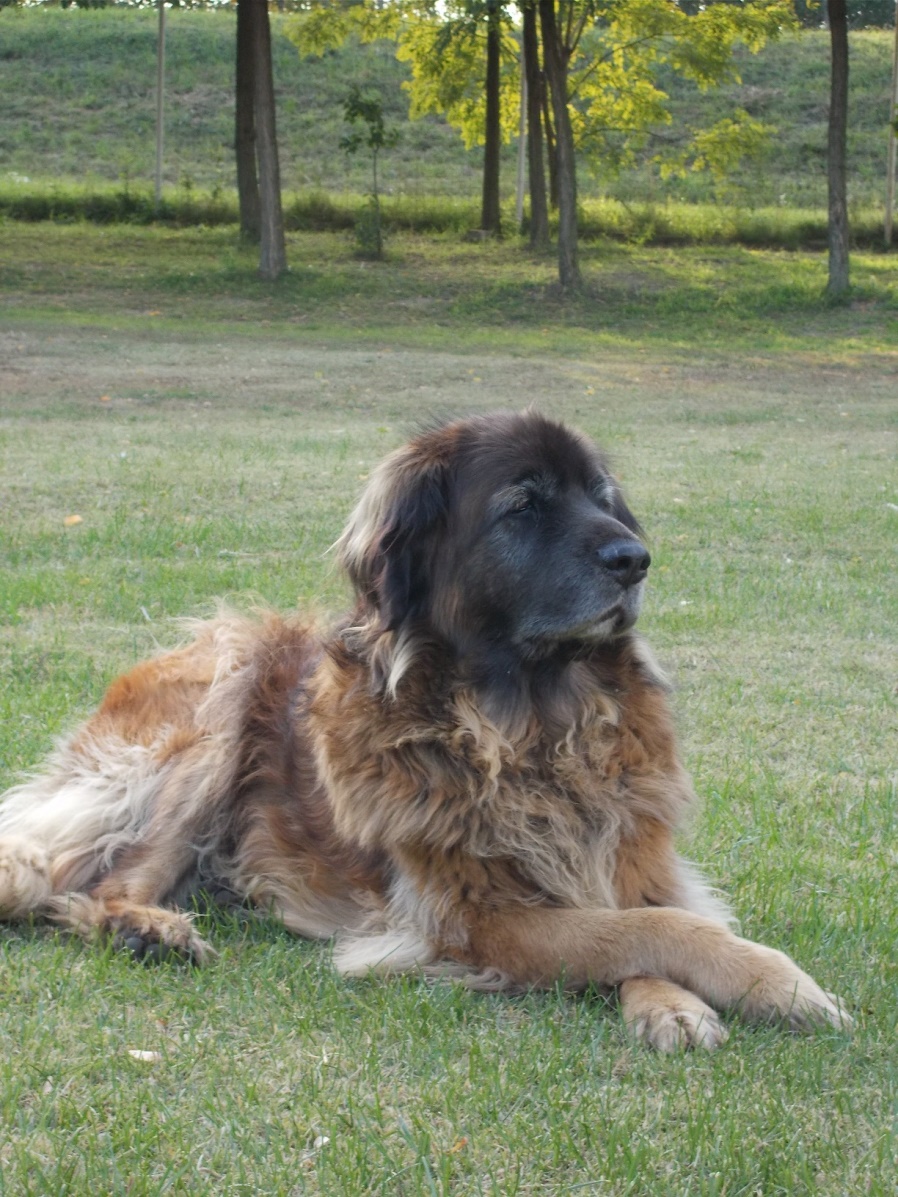 Marcali-Szépe Evita2008.06.29.
Yassir v. Dreiburgenland x Gwendy Löwe v. Blumengarten
 HrJCH, 2xHPJ
Tenyésztő: Mácsai Katalin
Tulajdonos: dr. Fikó Fruzsina és Fikóné Kutasi Beatrix
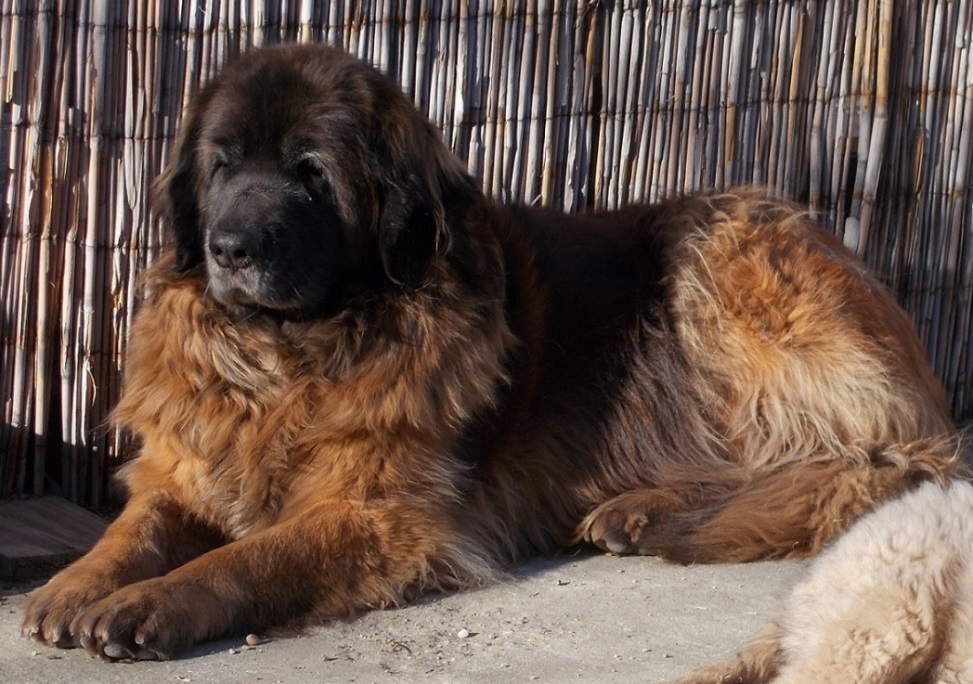 9 év, 8 hónap  
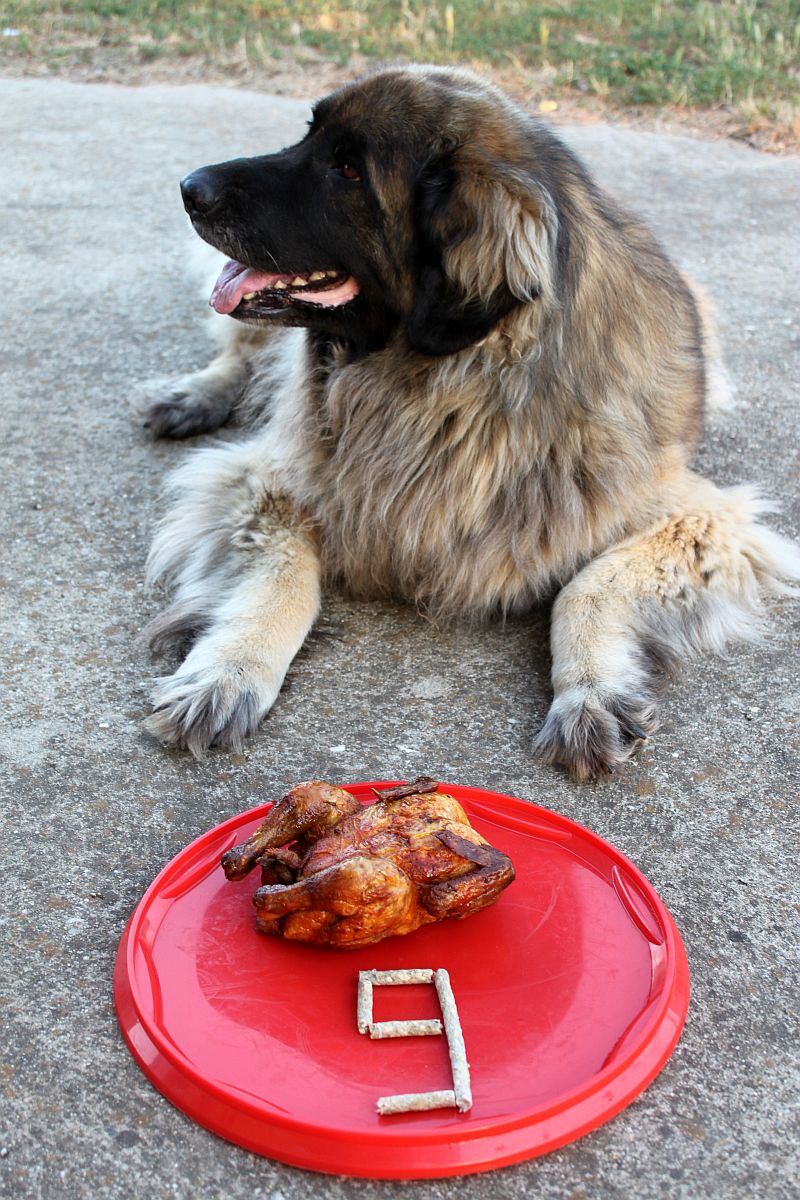 Altamira Leo vom Birkenberg 2008.06.19.
Kansas v. Welland x Brooklyn v. Löwengarten
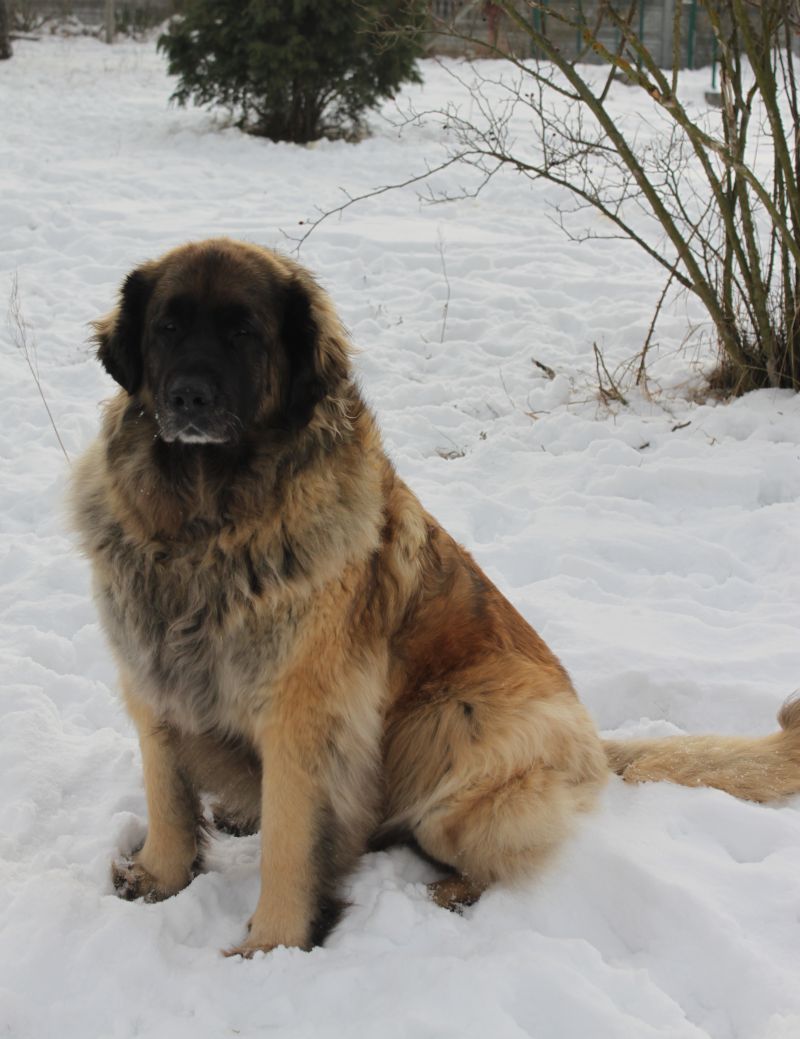 Tenyésztő: Astrid és Gerd Bonn
Tulajdonos: Hegedűs Veronika
9 év, 8 hónap  
Medvebergi Maszkos Amy2007.08.24.
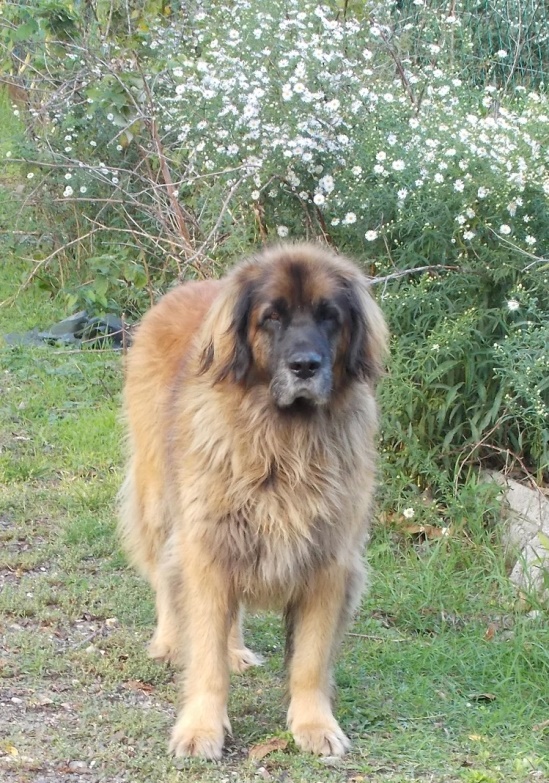 Alf v Orsy-Sy-haus x Ágóvölgyi Anka Blanka
Hobby Bajnok MKSZ, MEOESZ Hobbi BIS 1 és 2.
Tenyésztő és tulajdonos : Fikóné Kutasi Beatrix és  dr. Fikó Fruzsina
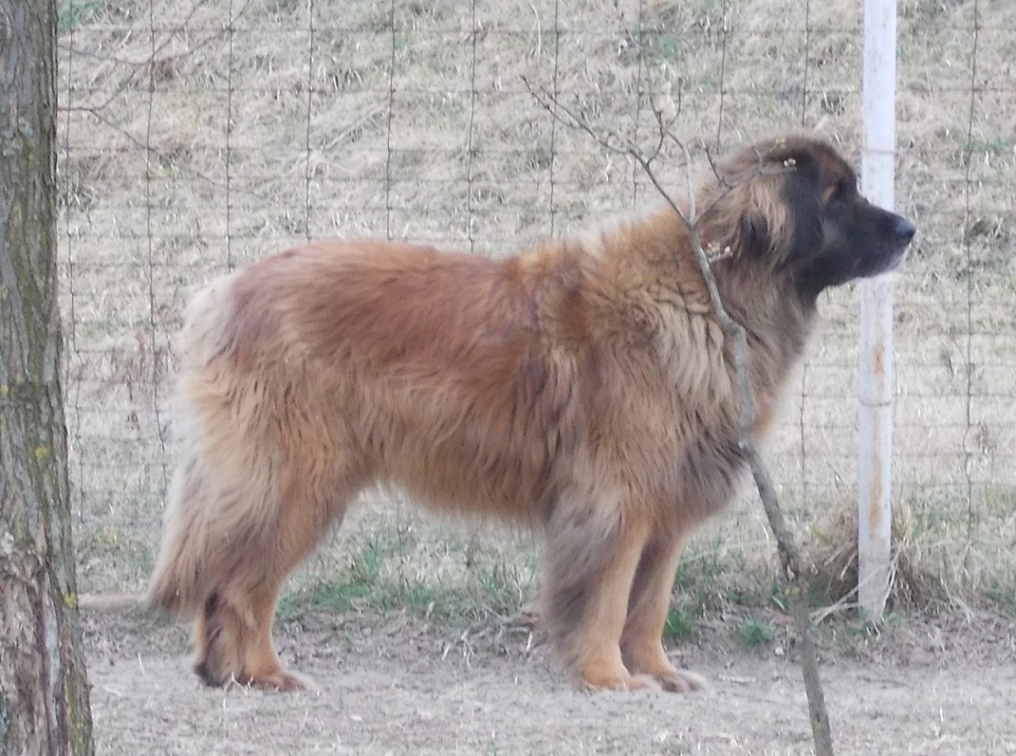 10 év, 6 hónap  
Medvebergi Maszkos Aida2007.08.24.
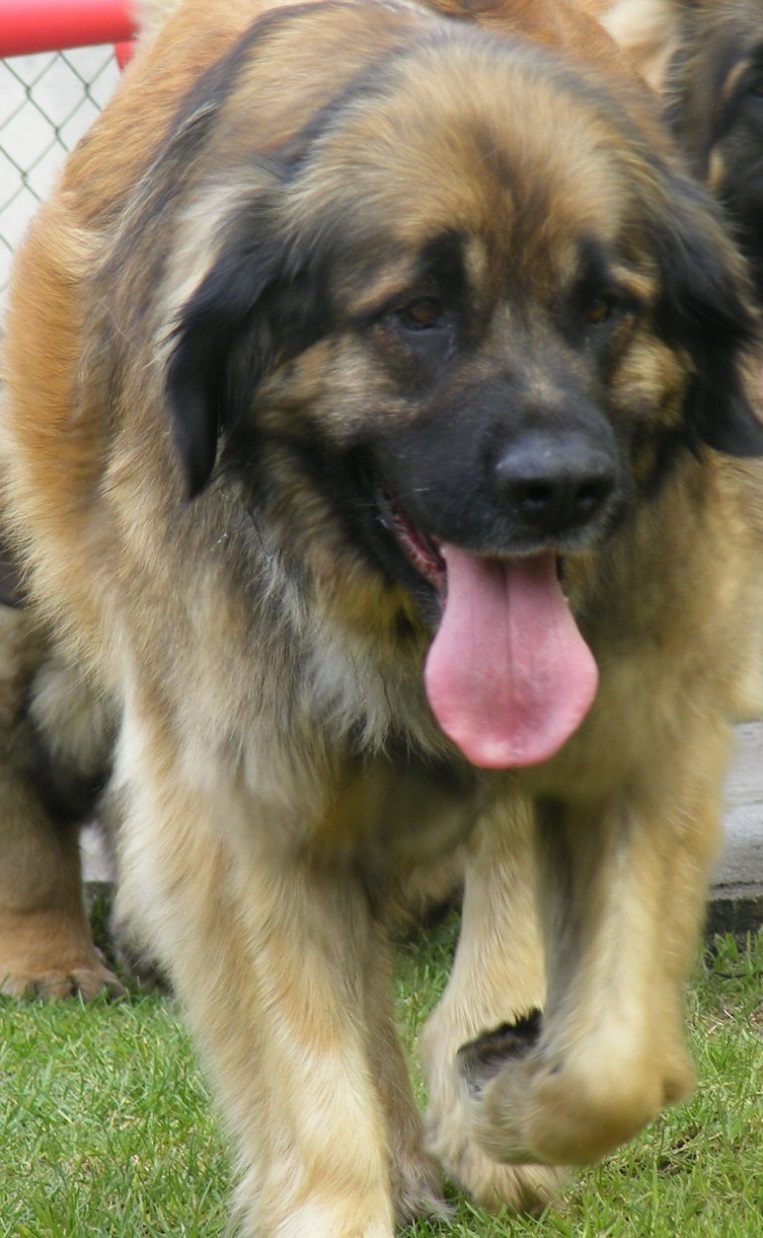 Alf v Orsy-Sy-haus x Ágóvölgyi Anka Blanka
Mksz Hch, HRCH, ROCH, SRBCH, HVCH, LEOE 2016. év Veterán szukája 2. hely
Tenyésztő és tulajdonos: Fikóné Kutasi Beatrix és dr. Fikó Fruzsina
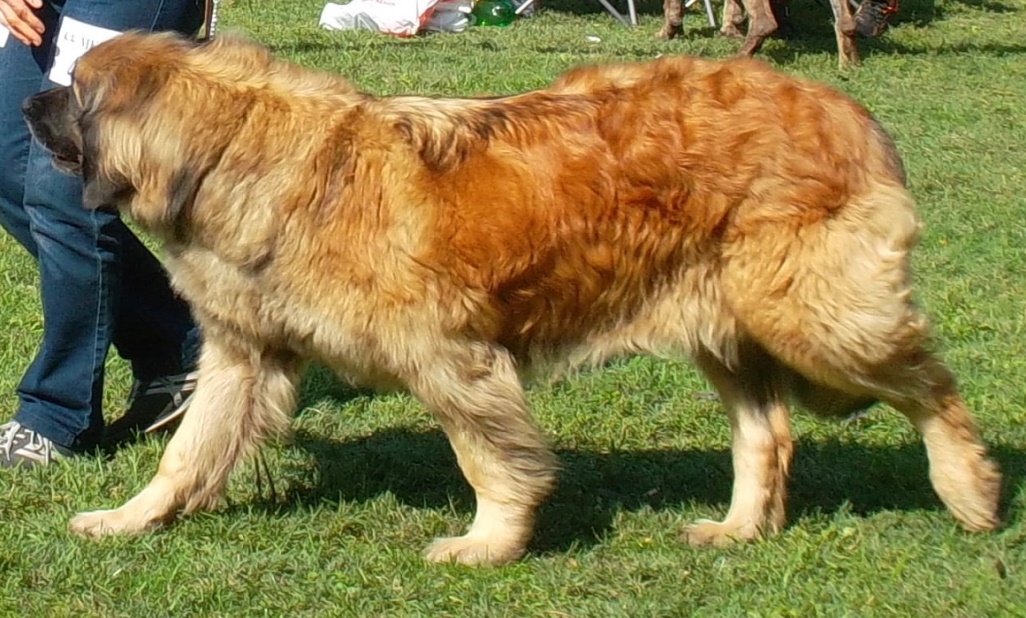 HD A, LPN1 N/N 
4 alomból 9 kölyök anyukája (MM C, D, F és G)
10 év, 6 hónap  
Taboo v. Sissy-Haus2007.03.01.
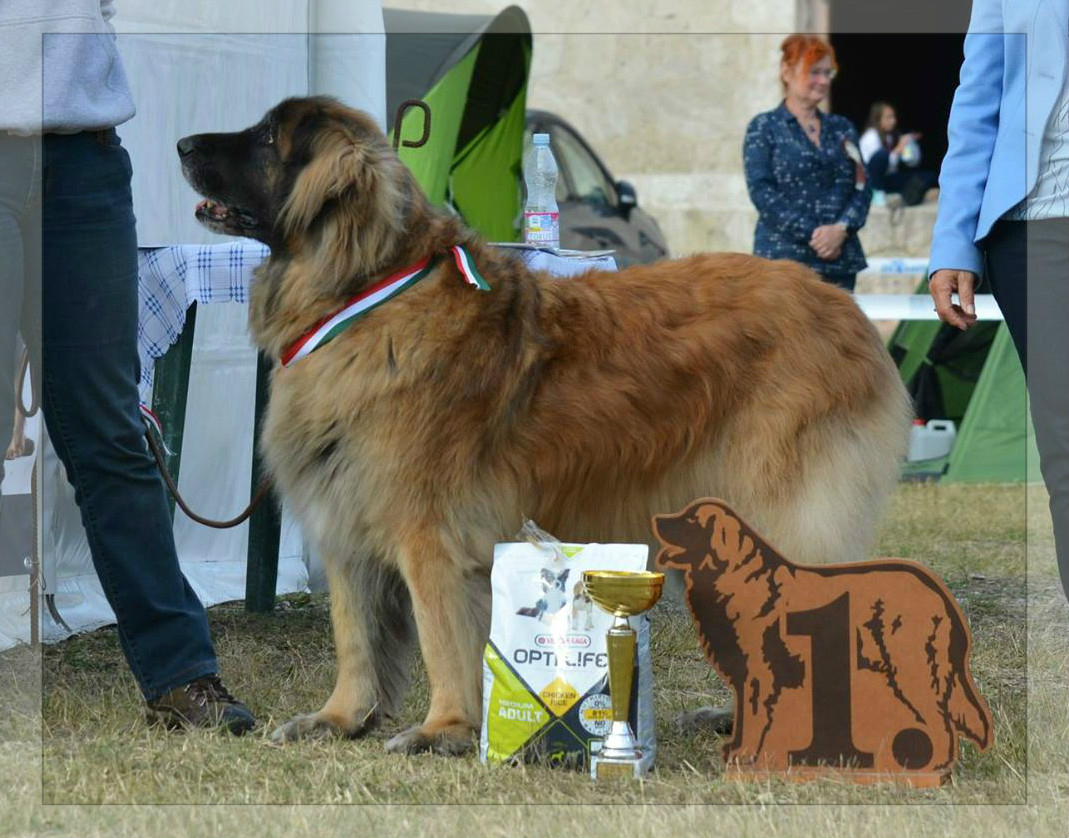 Gullefjuns Bladlus X Gullfaxi Löwe v. Walhall
ÖCH, VDH-CAC V1 Leonberg, Veterán Klubgyőztes 2016 és 2017, Veterán Speciál Győztes 2017.
Tenyésztő: Kerekes Mária, Vida József és Joachim Faust
Tulajdonos: Kerekes Mária és Vida József
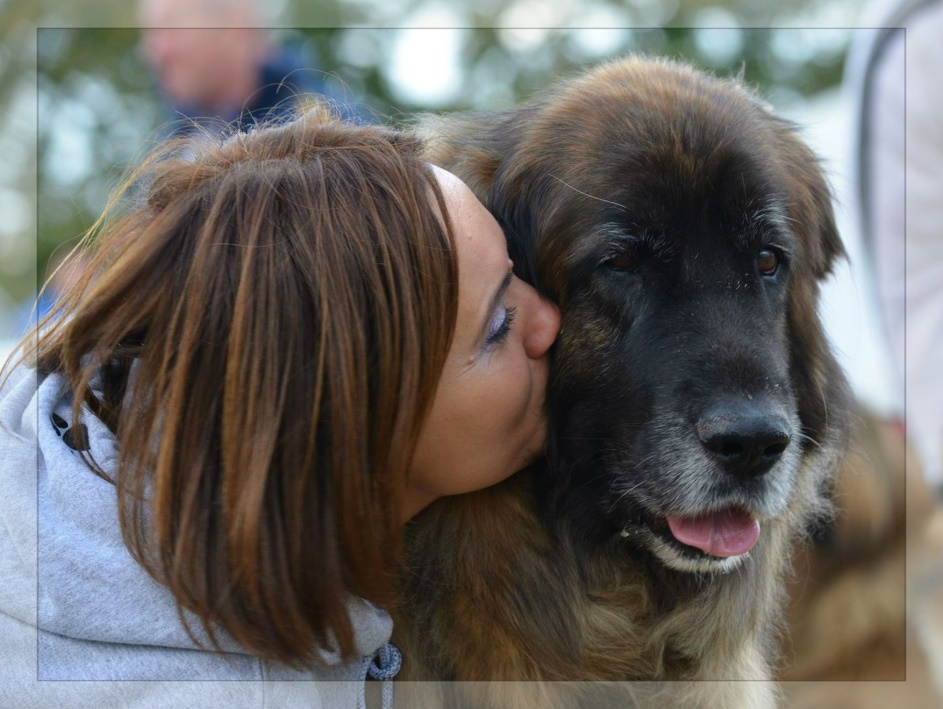 10 év, 11 hónap  
Anka Diamant von Bergen „Leona”2006.10.08.
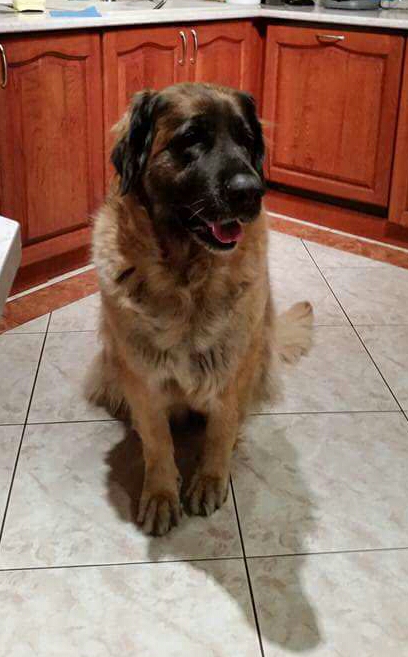 Dragongardens Private Dancer x Cecilia Löwe von Blumengarten
Tenyésztő: József Bence
Tulajdonos: Adamek Béla
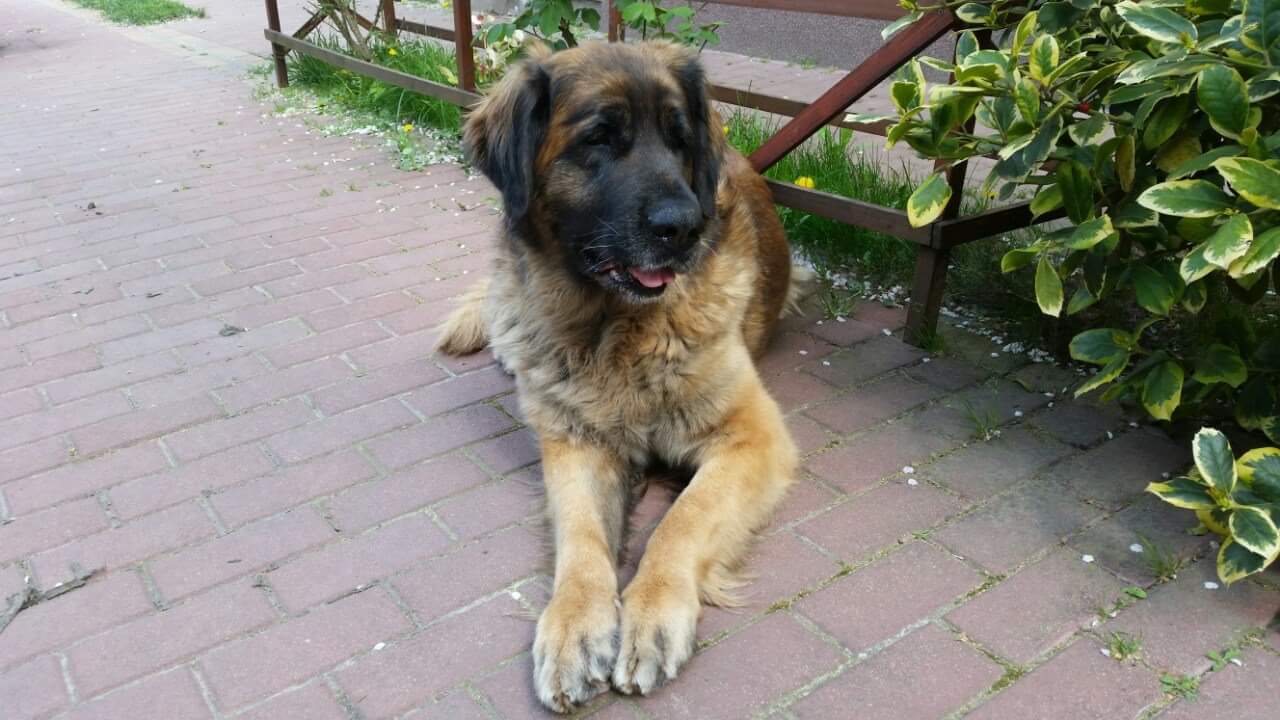 11 év, 4 hónap  
Fortuna Löwe von Blumengarten2006.05.15.
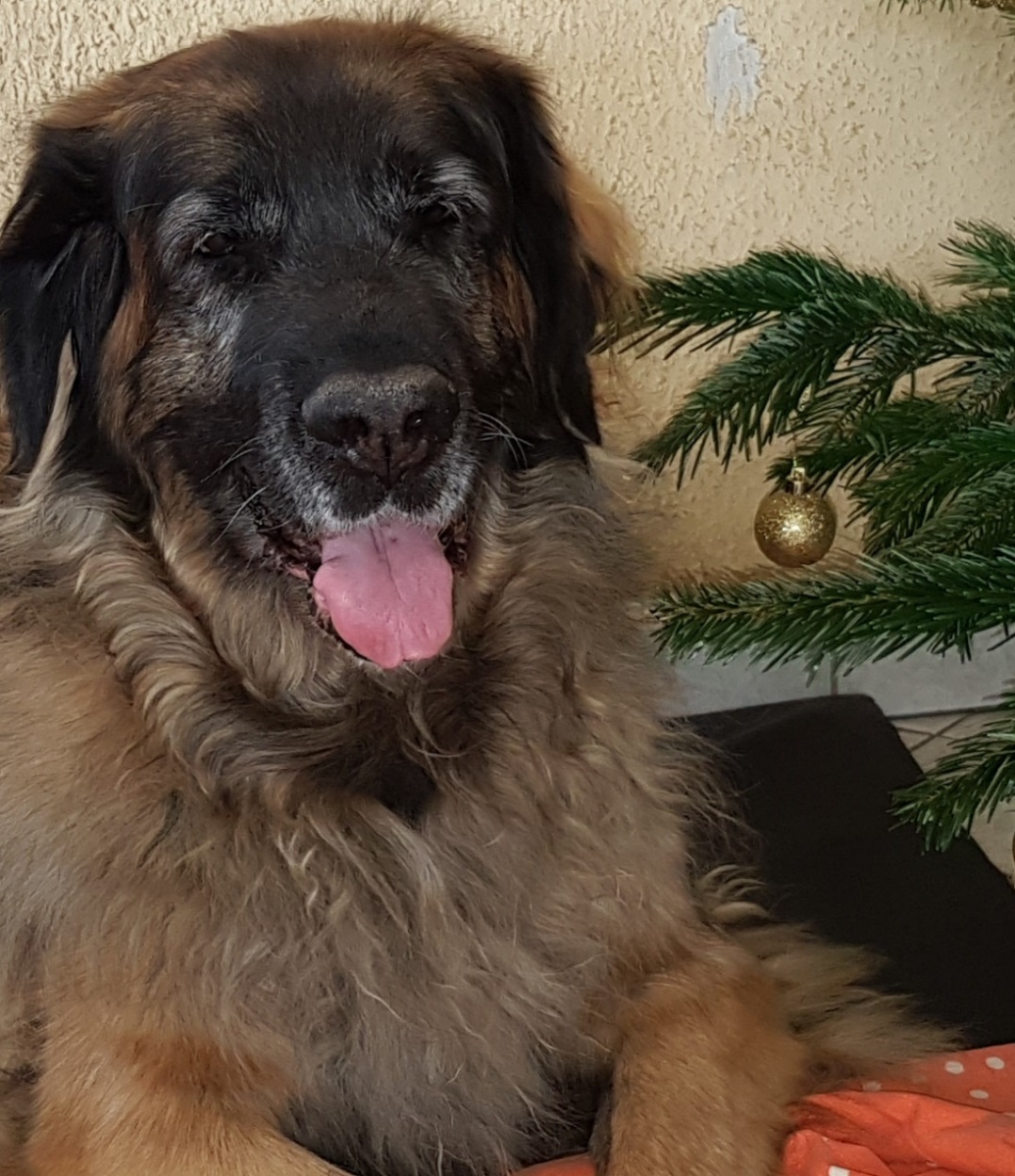 Alex B. Bora Z Miloticek x Juhászvári Kedves Carin
Tenyésztő: Szakács Béla és Szakács Andrea
Tulajdonos: Adamek Béla
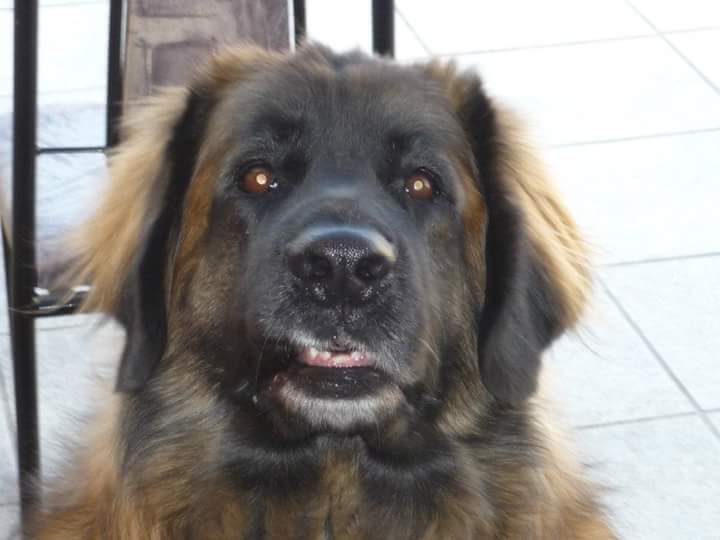 11, év 9 hónap  
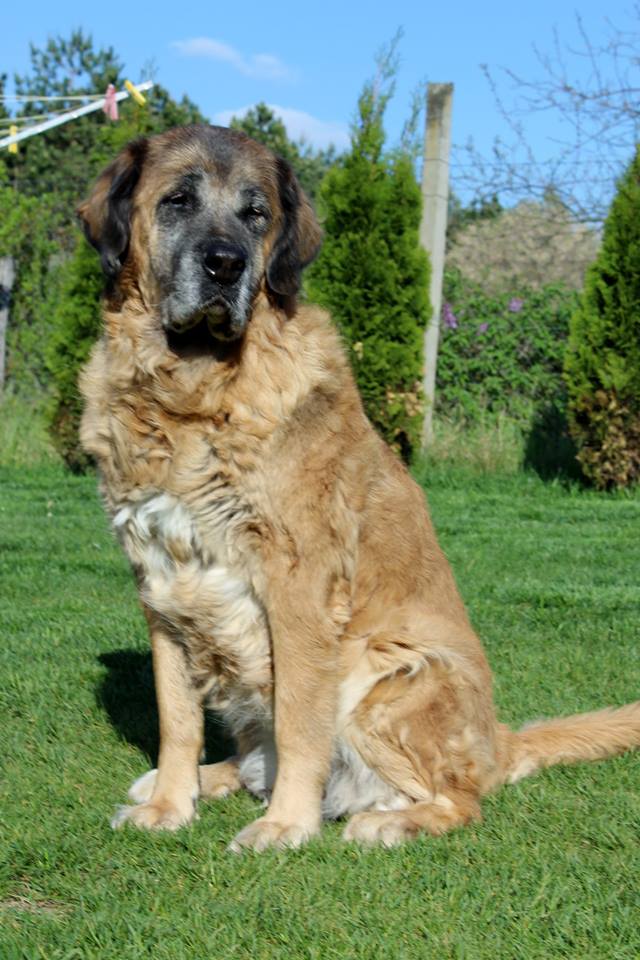 Dolly2005.10.11.
Tüzértelepről mentett őrzőkutya, aki nyugdíjas éveit igazi Családban töltheti
Tulajdonos: Király Marietta és Király Endre
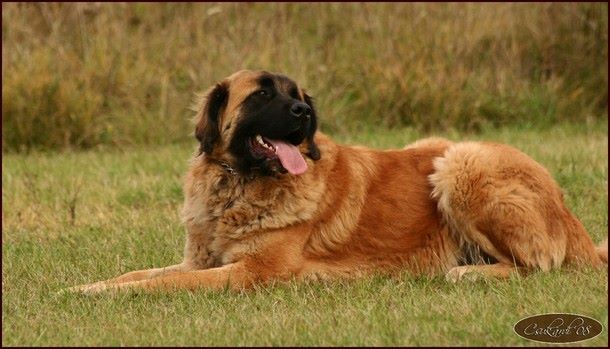 12 év 4 hónap  
Bella2005.01.01- 2017.10.03.
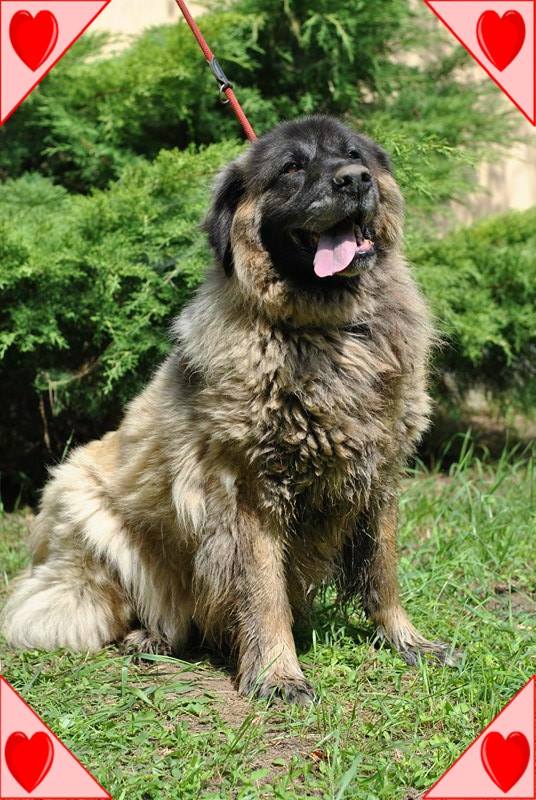 Mentett leonbergi keverék hölgy, aki élete utolsó másfél évét szeretetben tölthette
Tulajdonos: Király Marietta és Király Endre
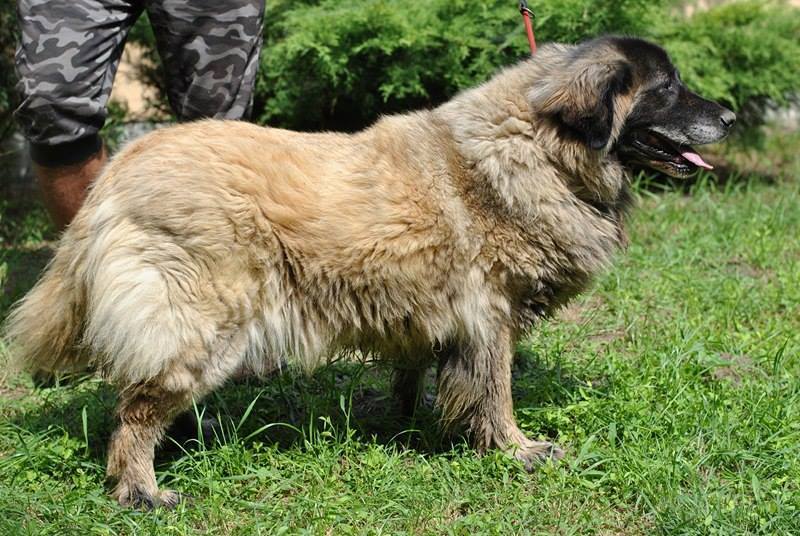 12 év 9 hónap 2 nap
Neverending-Story v. Sissy-Haus2004.03.15-2017.06.18.
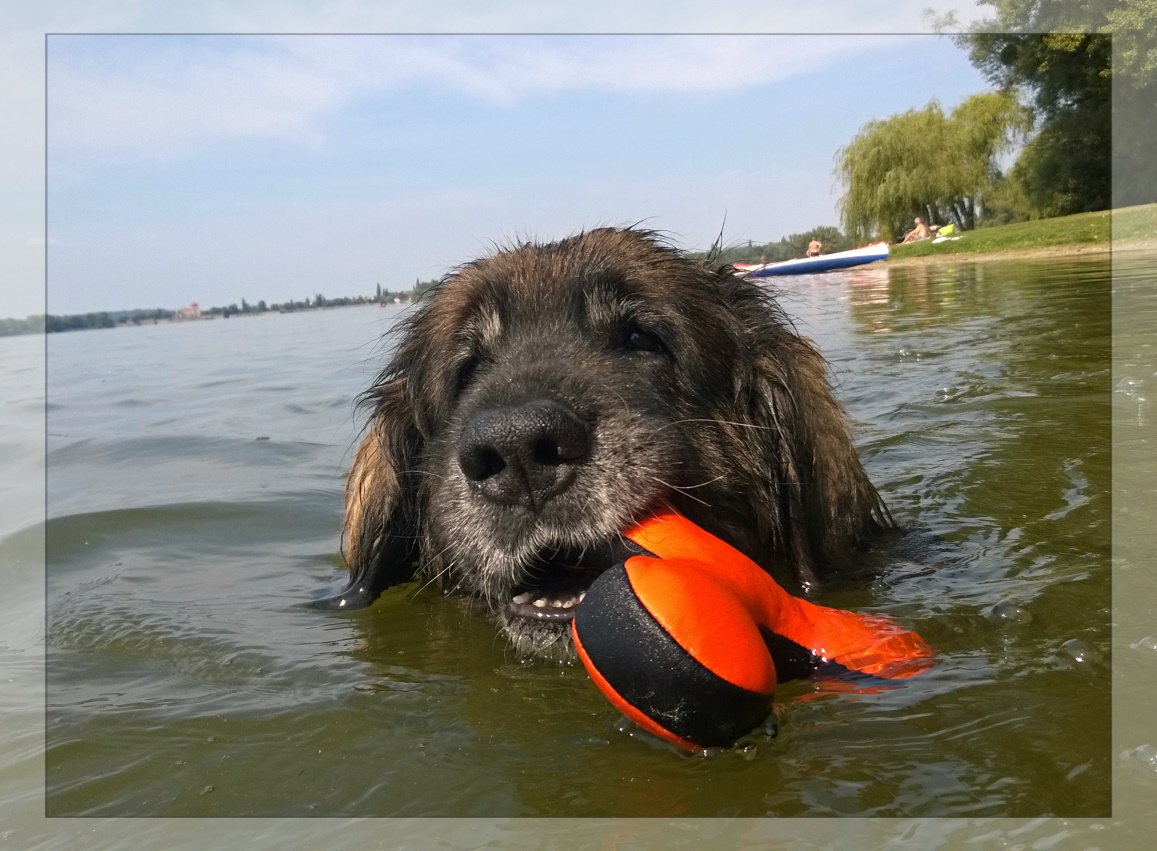 Inka v. Sissy-Haus X Kinglords Mr De’Sevres Peetu
Tenyésztő : Kerekes Mária és Vida József
Tulajdonos: Kerekes Mária és Vida József
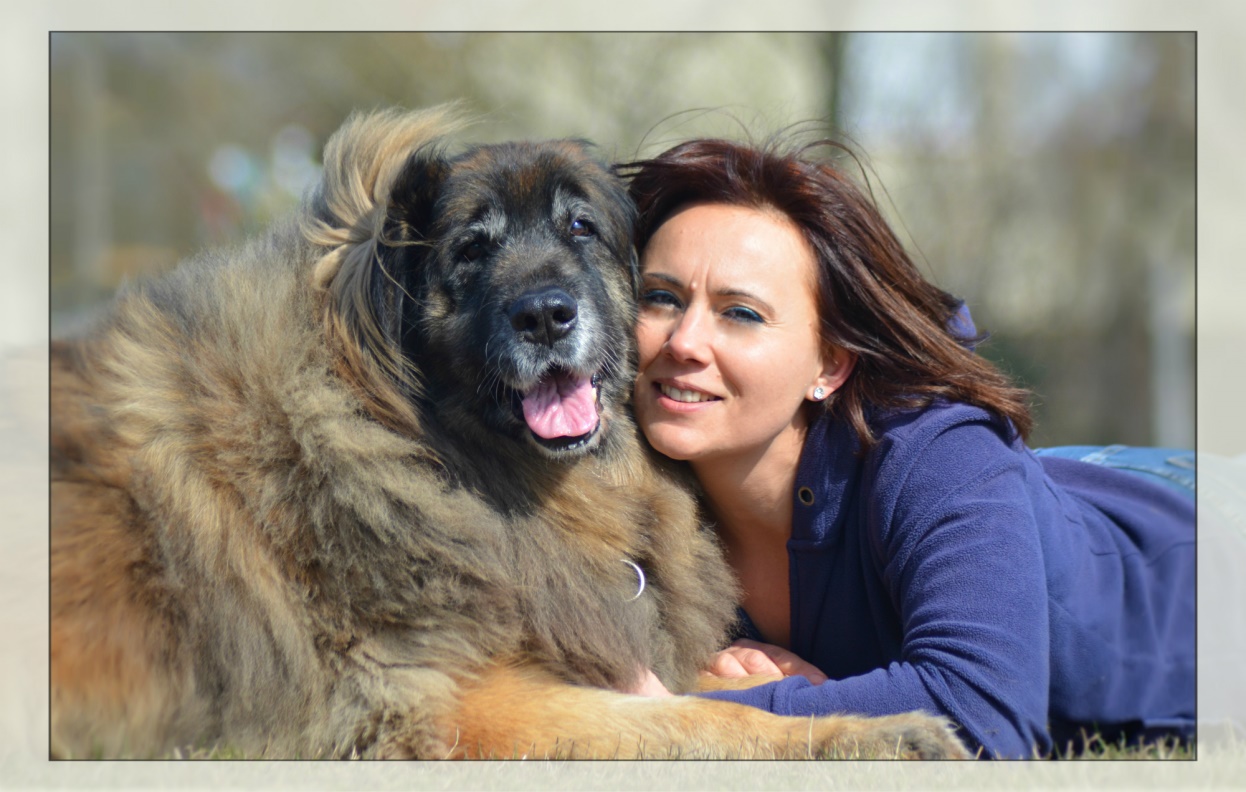 ICH, HCH, LG JgSg Bayern, EuropaJgSg, LgSg Baden-Württemberg  BOB, Veterán Világgyőztes
13 év 3 hónap és 3 nap
Kívánjuk, hogy töltsetek még hosszú időt családotokkal boldogságban, egészségben!
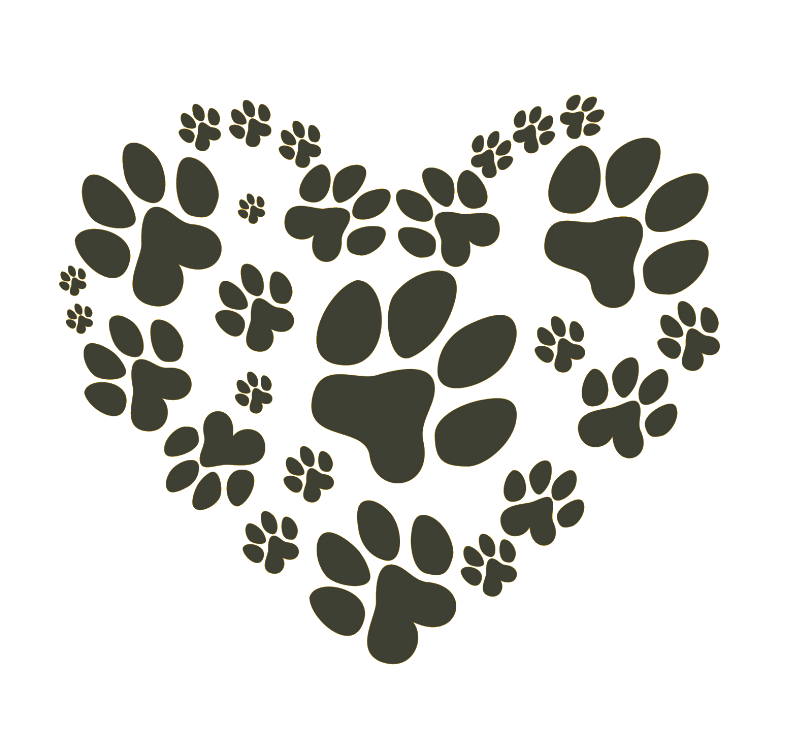